Interlibrary Loan in Turbulent Times:Keeping Academic Research Flowing during a PandemicRegina Foster, Library Specialist Supervisor, Louisiana TechJacob Fontenot, Head, Interlibrary Loan, LSU Baton RougeJackie Hawkins, Interlibrary Loan, Northwestern StateApril Rome, Library Specialist, Nicholls StateAngela Mason, Director for Public Services, Southern University Law CenterJessica Perry, ILL Coordinator, Loyola University New Orleans
October 7th  1:00pm-2:00pm
[Speaker Notes: This panel will discuss how interlibrary loan librarians and staff across the state kept academic research going during the pandemic. Our panelists will talk about the personal and technical challenges we faced, how we communicated changes to ILL services to our patrons., and special projects we did. We want to start a conversation. So after our presentations, we’d like ILL folks in the audience to ask questions and share your stories!]
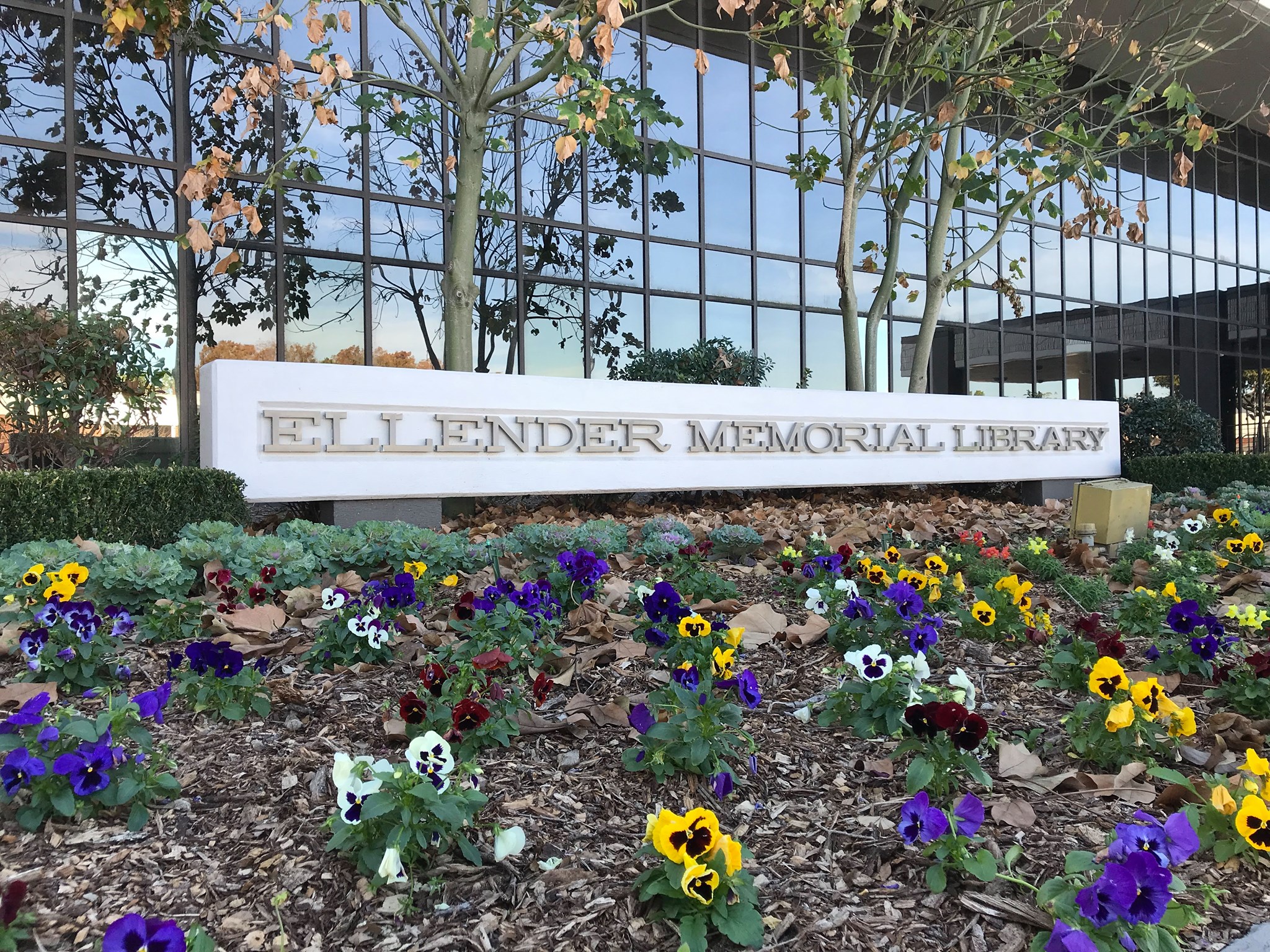 April B. RomeLibrary Specialist 3
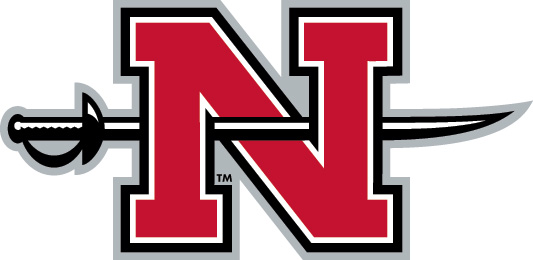 Nicholls State University
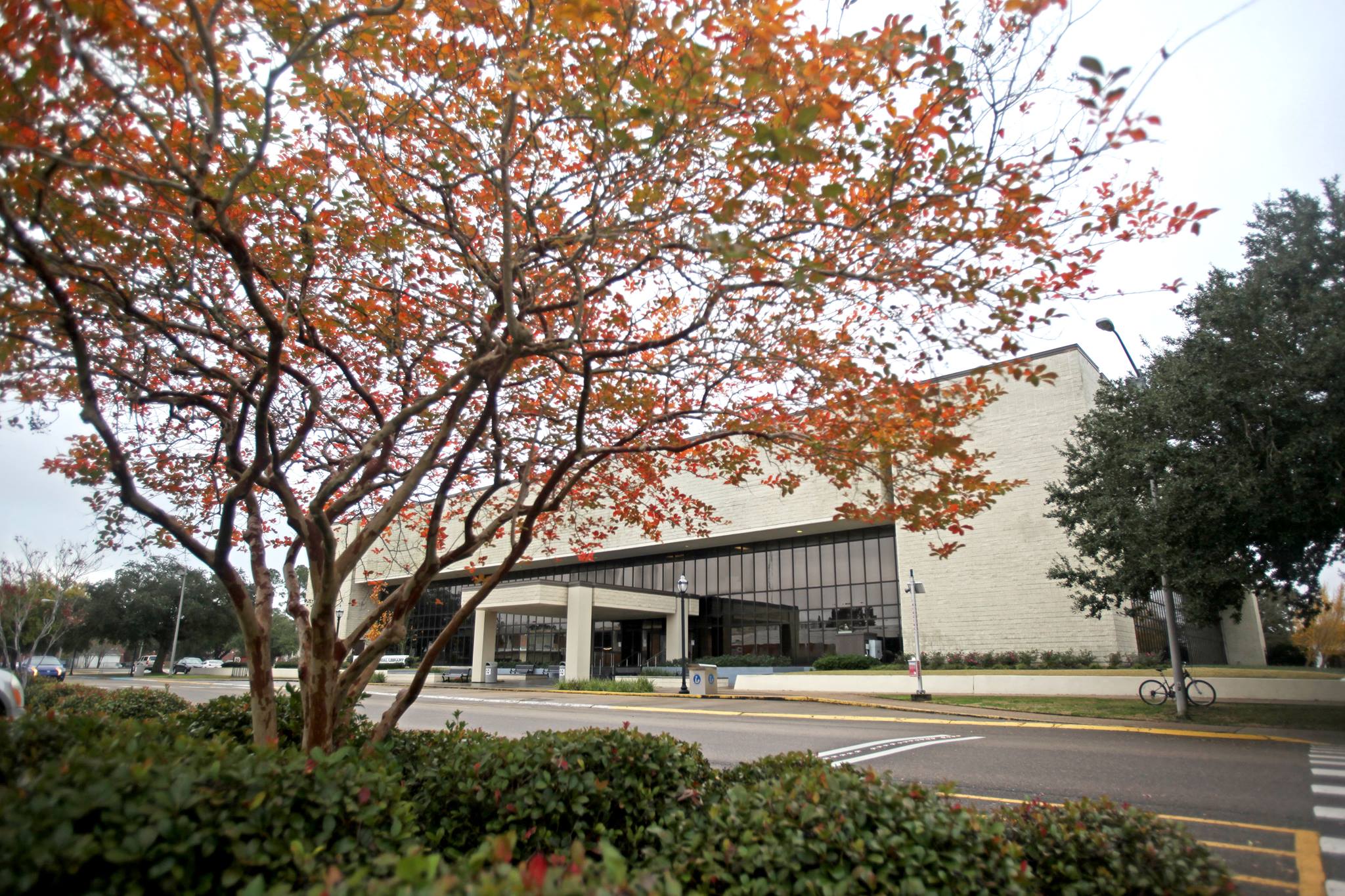 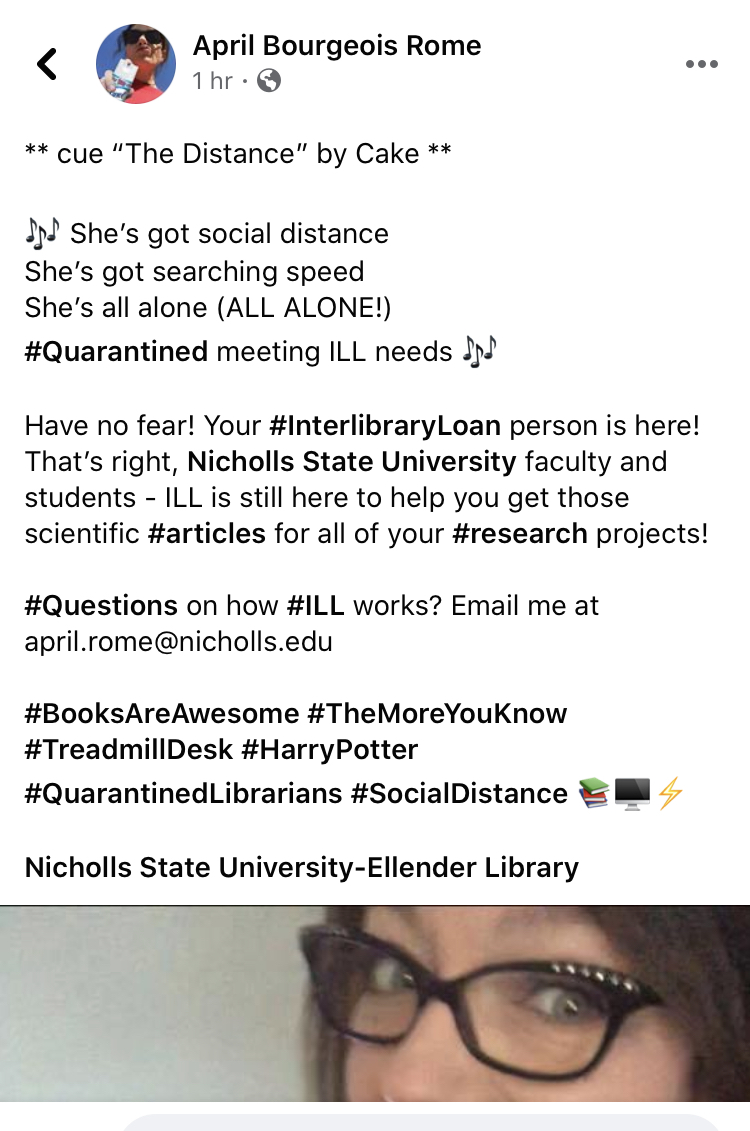 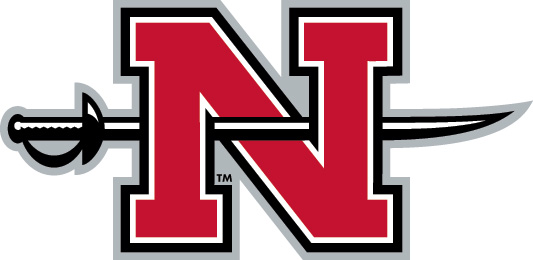 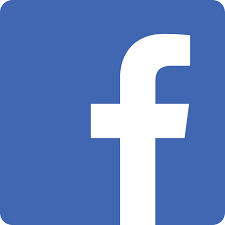 Next up: Regina Foster from Louisiana Tech
Communicating ServicesRegina FosterLibrary Specialist SupervisorPrescott Memorial Library
October 7, 2020
Borrowing
Considered placing a web alert on the library’s web page that we would not request books through ILL
Instead, I sent cancellation or may not be able to borrow messages for the individual request
Borrowing cont.
Examples: 
Tech library owns this volume of the journal. It cannot be checked out. It cannot be requested through Interlibrary Loan. You can view the journal in the library. It is being held at the circulation desk. The library hours are M-TH 10am-5pm and Friday 10am-1pm. Masks are mandatory. Only the main floor is open at this time.
We cannot provide ILL book loan services at present. Many partner libraries have closed or ceased mailing books at this time. Individual chapters should be available in IEEE XPlore located under Databases on the library's webpage.
We cannot provide ILL book loan services at present. Many partner libraries have closed or ceased mailing books at this time. One chapter can be requested if you know which one you need.
Receiving Mail
All incoming ILL books were quarantined for3-6 days
Lending
Set a deflection for loans in the OCLC Policies Directory
Changed days to respond for loans from 4 to 20
Books not loaned from March 21-August 31
Jeffrey updated a couple Google spreadsheets that we were not lending physical items
Processed article requests and provided electronic copies if available
Updated the OCLC list that we could accept returns in July


Next up: Jacob Fontenot from LSU
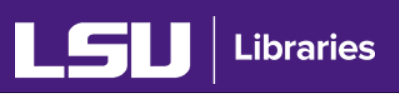 Borrowing Print… in a Pandemic?Jacob FontenotHead, Interlibrary LoanLSU Library
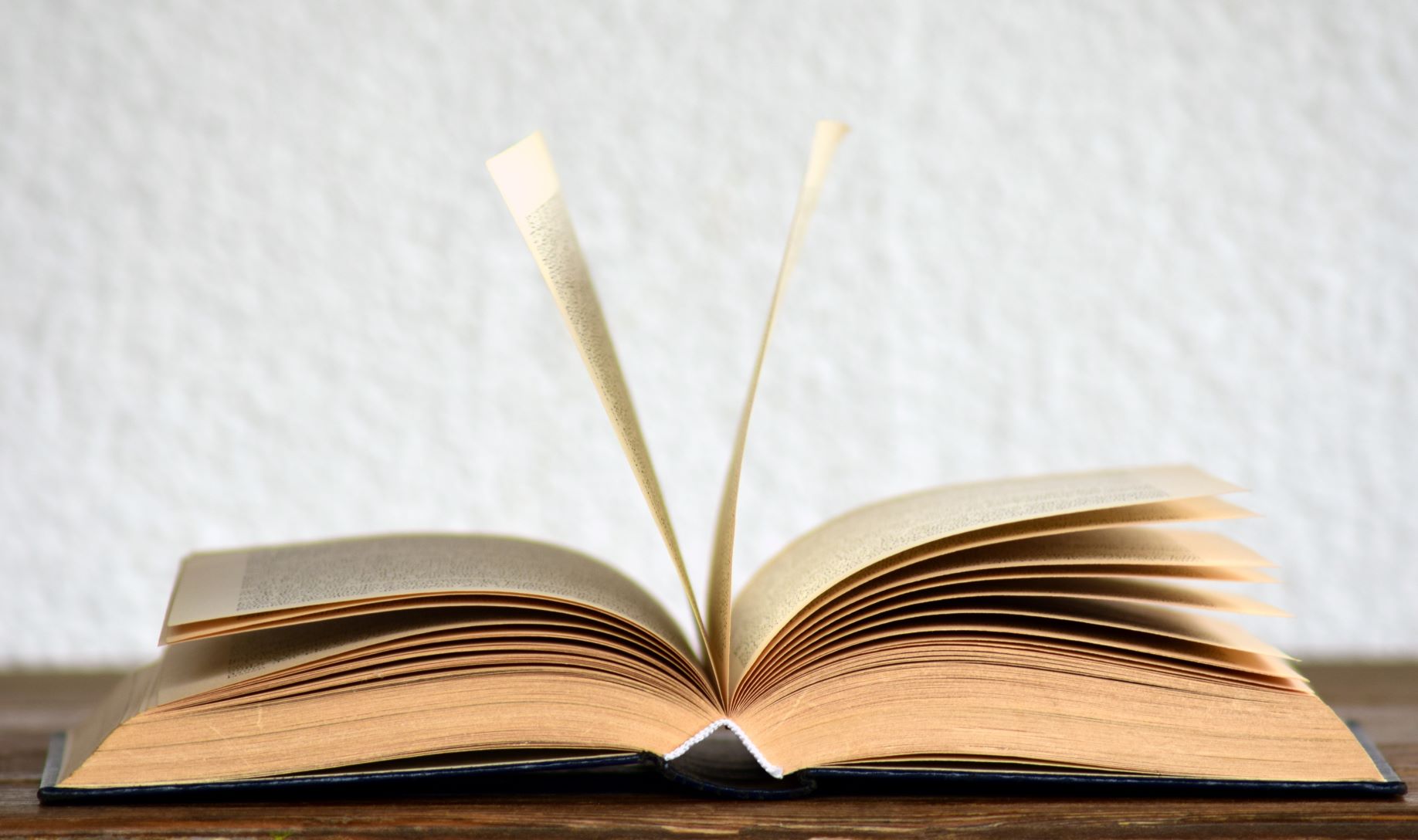 October 7, 2020
Bridging the Gap
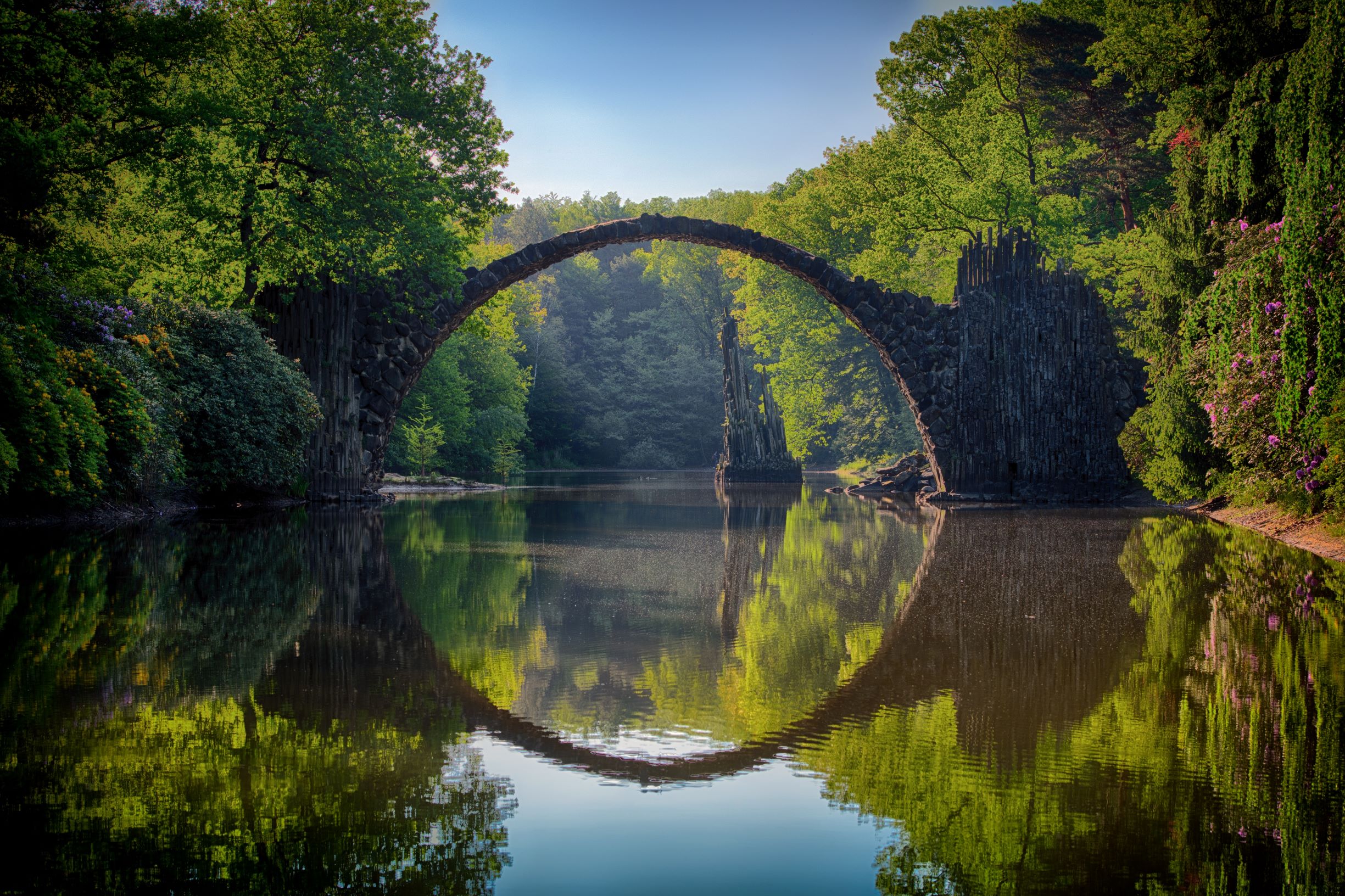 On March 17th,  2020 LSU Library closed to staff and patrons. Borrowing print was not possible. Borrowing was reduced to articles and book chapters only.

We borrowed over 7,300 physical items in FY 2019.

Whole books are still in demand.

We needed to bridge the gap until we could borrow print again….
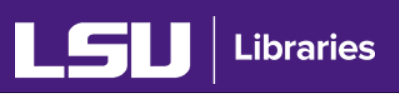 Alternatives to Print -Ebooks?
Option #1 Internet Archive’s “National Emergency Library” 
Allows checkout. No success. 
Option #2 “EBOK” the OCLC group of ebook lenders.
17 libraries. Mostly VIVA (Virginia.) Only select publishers. 
Brill, Oxford, Taylor & Francis, Wiley
 https://vivalib.org/c.php?g=836990&p=6137355
[Speaker Notes: Recommend making a custom holdings group in your ILL system with EBOK libraries.]
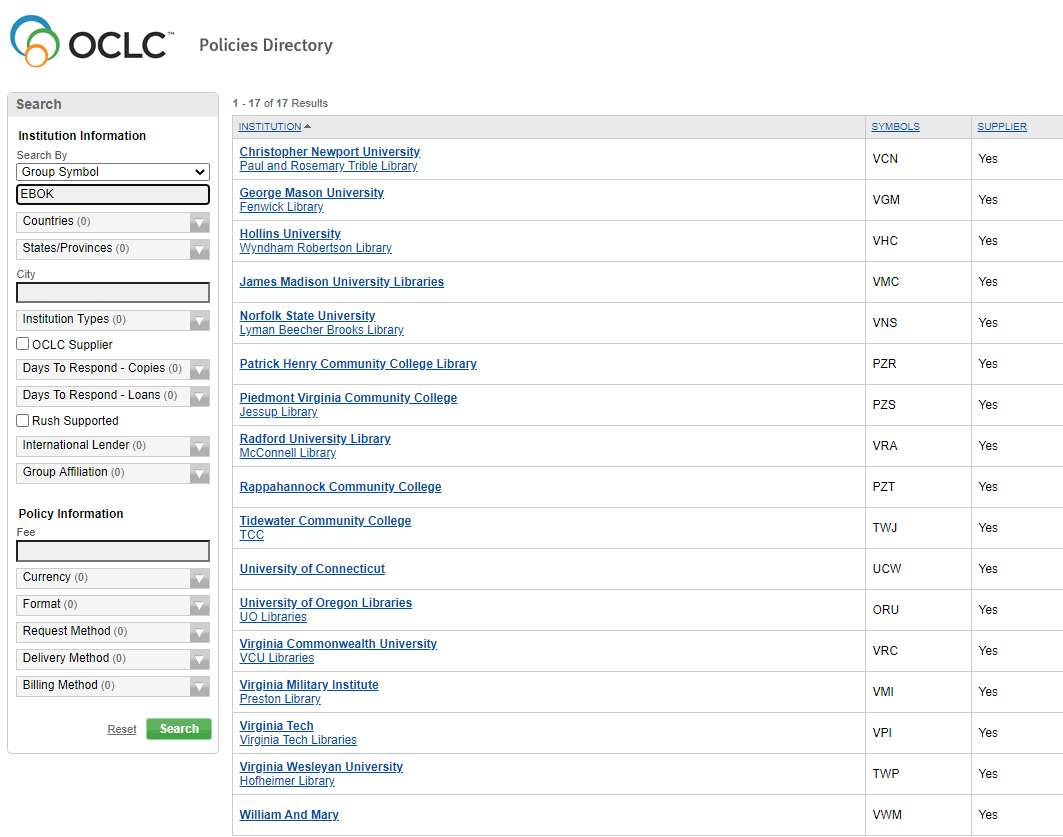 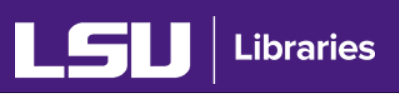 https://illpolicies.oclc.org/
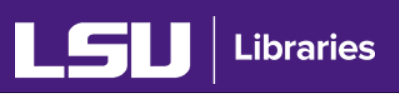 Options for Patrons: Email Template
1) Hold (request after library reopens)
2) Scan (selected chapters)
3) Cancel
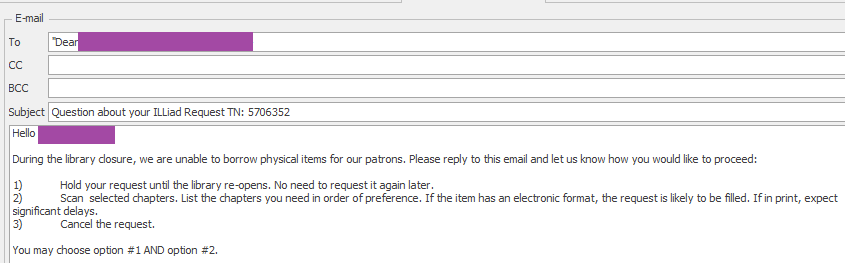 Reopening!
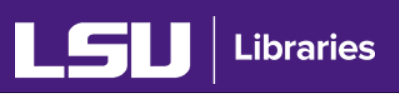 Reopened for patron pickup on June 10th!
Sent pickup notice for every book on the ILL Holds shelf. If overdue, we extended the due date to July 1st and circulated it.
* Included new library pickup hours and Covid safety instructions in the notice.

Patron Returns
In July we had ~700 books checked out to patrons. About 600 were overdue. Did not want to receive all them back first week of Fall. Sent overdue notice asking patrons to return the books. Had a deluge of returns in late July and early August.
Next: Angela Mason at Southern University Law Center
[Speaker Notes: Edited lots of templates: Due Soon, Overdue – to tell patrons to drop off but NOT at desk, or mail it back. Also mentioned quarantining books. Pickup Notifications – to explain new pickup procedures
We had about 650 items checked out to customer. Emailed all patrons with overdue books before. Many were due before or just after the pandemic closure. We created an ILLiad email template to notic]
Remoting InAngela MasonAssistant Director for Public ServicesOliver B. Spellman Law LibrarySouthern University Law Center
October 7, 2020
Working Through the Process
Initial Support from IT 
 Small department
Very busy transitioning everyone

Figuring Out Our Best Option
RDP
VPN
Whitelisting IP address

MAC Compatibility Issue
The Result
One Librarian – Access from Home
One Librarian – Periodically Working from the Office
What I Learned & What I Would Do Differently
Following-up with IT more earlier on.
Communicating with other libraries
Next: Jackie Hawkins from NSU
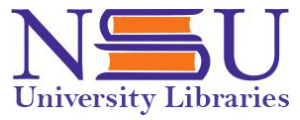 How NSU ILL kept services going during the closureJackie M Hawkins, Library Specialist
October 7, 2020
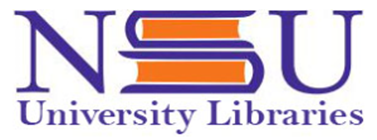 Statistics 2019 vs. 2020
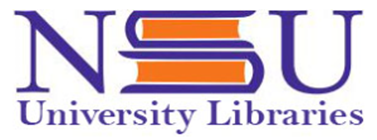 NSU ILL kept services going during the closure
Worked from home
Once or twice a week scanning

 Email sent to patrons letting them know they can still pick up book

 Days to Respond in OCLC was changed 

 Did not mail books, requests or returns. 7-day quarantine.

 No overdue charge
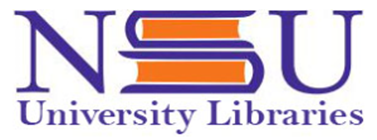 Changes?
Set up email system

Example: Send emails to only patrons that have books to pick up
Or send emails to only active ILL users to notify them of any changes.
ILL in the Pandemic - Updating ILLiad pagesJessica Perry - Loyola University New Orleans
October 7
LLM Stats
Borrowing: 1959 articles, 656 loans requested 2018-2019
Lending: 381 articles, 842 loans requested 2018-2019
Pandemic Lending: 133 article and 321 loan requests 2019 3/1 to 7/31 vs 212/231 in 2020.
Pandemic Borrowing: 700 article 209 loan requests 2019 3/1 to 7/31 vs 147/47 in 2020.
Upgrading ILLiad pages
Can easily do from home
Match new library and university website
Mobile-friendly
Less cluttered/granular, more intuitive for students
To change color/font, you need some basic CSS knowledge
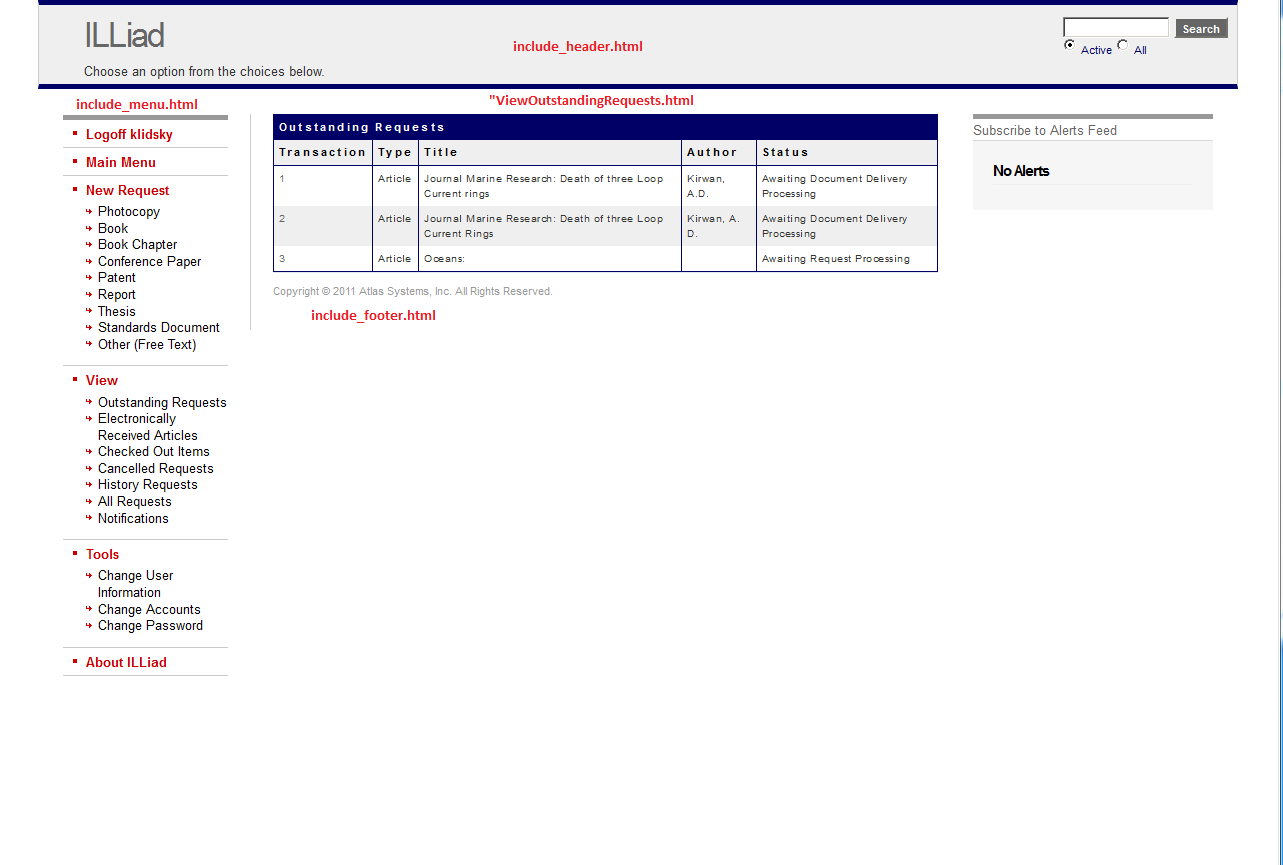 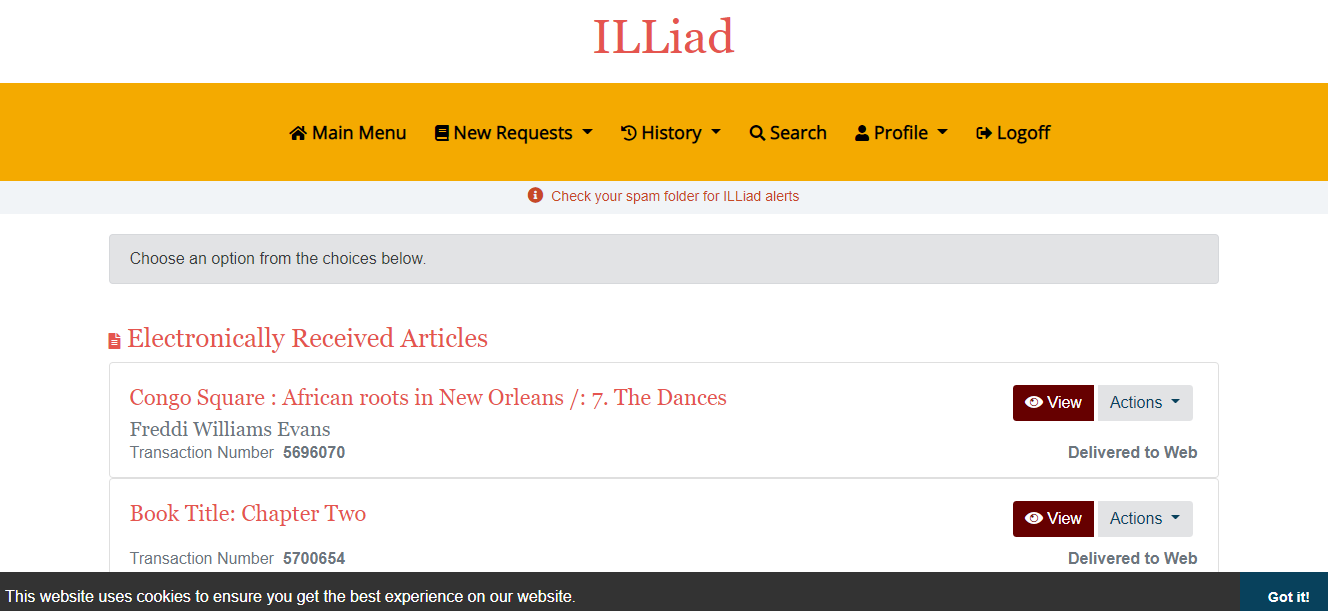 Recommendations
Thorough testing on testweb, including user registration and updating profile. Use HTML/CSS comments
Double check hidden fields
Helpful documentation: https://task.louislibraries.org/hc/en-us/articles/360049032113-ILLiad-Upgrade-to-v-9-1-Summer-2020https://support.atlas-sys.com/hc/en-us/articles/360037397593-ILLiad-9-1-New-Fully-Accessible-and-Responsive-Web-Pages-
Or email me! perry@loyno.edu
[Speaker Notes: The default look is fine, but if you want to match your university colors you may want to ask your web department for guidance
We still had an old setting that made the default delivery of articles print instead of electronic. The departments were also not accurate. I manually deleted all text/SMS notification options since we don’t offer that service.
I still wanted to use Accept Non English, so I had to add it back in]